2017-2019 GEFS-Couple Experiments TC Track/intensity Verifications
Jiayi Peng
AXIOM@EMC/NCEP/NWS/NOAA
REF----GEFSv12 Reforecast 10-member mean
EP1----GEFS-C384 experiments 10-member mean(P5)
EP2----GEFS-C384 experiment 10-member mean (P7)
EP3----GEFS-C384 experiment 10-member mean (P8)

                         Track data: 2017/10---- 2019/09
Track error, 2017-2019, AL/EP/WP(Atlantic, East/West Pacific)
 average track errors (NM) FOR HOMOGENEOUS SAMPLE
 HOUR            00     12     24     36     48     72     96    120    144    168
REF      34.3   27.3   40.0   50.9   65.3  121.0  170.3  198.8 324.1  447.1
EP1      18.5   25.9   35.4   47.0   64.9  108.9  166.9  203.8 356.8  447.1
EP2      18.1   25.8   35.1   47.0   64.1  104.8  172.5  194.0 333.9  355.6
EP3      18.2   26.6   35.2   46.0   61.8   97.3  160.1  176.4 296.7  394.8
#CASES     84     80     76     66     58     42     32     23  16      9
Intensity error, 2017-2019, AL/EP/WP(Atlantic, East/West Pacific)
 AVERAGE INTENSITY ERRORS (KT) FOR HOMOGENEOUS SAMPLE
 HOUR            00     12     24     36     48     72     96    120    144    168
REF      19.8   18.2   18.3   21.0   24.0   24.5   25.5   24.1  18.4   21.0
EP1      10.1   14.7   16.2   19.2   23.4   25.6   25.9   24.2  20.1   23.1
EP2      10.3   16.6   18.0   21.2   25.7   28.1   26.6   25.3  22.4   24.7
EP3      10.3   16.3   17.0   19.5   23.3   25.7   24.8   23.2  19.8   21.8
#CASES     84     80     76     66     58     42     32     23  16      9
Track error, 2017-2019, AL/EP/WP(Atlantic, East/West Pacific)
REF ----Reforecast
EP1 ----C384 (P5)
EP2 ----C384 (P7)
EP3 ----C384 (P8)
Track error (NM)
Forecast hours
CASES   84           80          76          66           58          42           32          23          16           9
Intensity error, 2017-2019, AL/EP/WP(Atlantic, East/West Pacific)
REF ----Reforecast
EP1 ----C384 (P5)
EP2 ----C384 (P7)
EP3 ----C384 (P8)
Intensity error (kt)
Forecast hours
CASES  84           80          76           66            58         42           32           23          16             9
Summary
The track error of EP3 is smaller than EP2 except for hour 168 forecast.
For TC intensity forecast, EP3 is better than EP2.
Track error, 2017, AL/EP/WP(Atlantic, East/West Pacific)
average track errors (NM) FOR HOMOGENEOUS SAMPLE
 HOUR           00     12     24     36     48     72     96    120     144    168
 REF       53.2   37.0   25.5   29.5   36.3   62.2  158.6    0.0    0.0    0.0
 EP1      22.5   23.2   22.7   11.5   28.7   60.0  137.4    0.0    0.0    0.0
 EP2      20.8   21.7   28.3   20.0   40.0   58.2  183.2    0.0    0.0    0.0
 EP3      20.8   19.4   23.1   13.6   30.9   43.7  199.1    0.0   0.0    0.0
 #CASES      5      5      4      3      3      3      3      0     0      0
REF----GEFSv12 Reforecast 10-member mean
EP1----GEFS-C384 experiments 10-member mean(P5)
EP2----GEFS-C384 experiment 10-member mean (P7)
EP3----GEFS-C384 experiment 10-member mean (P8)
Track error/spread, 2018, AL/EP/WP
average track errors (NM) FOR HOMOGENEOUS SAMPLE
 HOUR           00     12     24     36     48     72     96    120     144    168
 REF      35.7   23.0   34.3   44.8   59.5  114.3  134.3  194.9  321.3  415.6
 SDR         9.0   17.1   25.6   37.6   52.6   88.7   130.9  167.7   244.9  332.4
 EP1      18.0   23.8   31.2   44.4   62.5  113.2  162.9  224.5  396.7  479.8
 SD1       10.6  19.9  32.5  46.0  64.2 102.9 137.7 173.2 283.8 404.3
 EP2      17.5   23.6   30.0   45.9   64.3  113.9  161.3  190.3  326.0  337.8
 SD2      10.4  20.3  31.4  44.6  61.1  96.7 141.8 172.8 251.1 358.2
 EP3      17.5   24.0   30.0   43.1   60.1  102.8  146.3  198.1 327.6  467.6
 SD3      10.4  20.8  35.2  50.3  68.9 107.6 159.3 206.9 320.5 511.5
 #CASES     52     49     46     42     37     23     18     15   11      6
REF----GEFSv12 Reforecast 10-member mean
SDR----Spread for GEFSv12 Reforecast 10-member mean
EP1----GEFS-C384 experiments 10-member mean(P5)
SD1----Spread for GEFS-C384 experiments 10-member mean(P5)
EP2----GEFS-C384 experiment 10-member mean (P7)
SD2----Spread for GEFS-C384 experiment 10-member mean (P7)
EP3----GEFS-C384 experiment 10-member mean (P8)
SD3----Spread for GEFS-C384 experiment 10-member mean (P8)
Track error/spread, AL/EP/WP, 2018
EP1----GEFS-C384 experiments (P5)
SD1----Spread for GEFS-C384 experiments (P5)
EP2----GEFS-C384 experiment (P7)
SD2----Spread for GEFS-C384 experiment (P7)
EP3----GEFS-C384 experiment (P8)
SD3----Spread for GEFS-C384 experiment (P8)
Track error/spread (NM)
Forecast hours
CASES   52          49         46           42          37          23          18          15         11           6
Track error/spread, 2019, AL/EP/WP
average track errors (NM) FOR HOMOGENEOUS SAMPLE
HOUR            00     12     24     36     48     72     96    120     144    168
 REF         28.2   33.4   52.3   66.2   82.0  141.7  232.5  206.2  330.3  510.1
 SDR         3.8   14.0   29.0   46.5   68.1  111.9  150.6  184.7  252.6 396.5
 EP1      18.9   30.5   44.9   57.2   75.8  111.8  181.5  164.9  269.1  381.6
 SD1       12.8  23.5  35.3  52.3  70.9 110.1 155.1 202.2 229.7 298.9
 EP2      18.7   30.9   45.2   53.2   67.6  100.5  187.9  201.0  351.2  391.3
 SD2    13.4  23.5  32.5  48.7  64.3  99.3 127.3 155.7 209.6 294.0
 EP3      18.9   32.7   46.3   56.3   70.3   99.5  172.0  135.7 228.8  249.2
 SD3       13.2  24.5  38.3  59.5  77.5 117.9 144.4 180.0 219.8 279.0
 #CASES     27     26     26     21     18     16     11      8    5      3
REF----GEFSv12 Reforecast 10-member mean
SDR----Spread for GEFSv12 Reforecast 10-member mean
EP1----GEFS-C384 experiments 10-member mean(P5)
SD1----Spread for GEFS-C384 experiments 10-member mean(P5)
EP2----GEFS-C384 experiment 10-member mean (P7)
SD2----Spread for GEFS-C384 experiment 10-member mean (P7)
EP3----GEFS-C384 experiment 10-member mean (P8)
SD3----Spread for GEFS-C384 experiment 10-member mean (P8)
Track error/spread, AL/EP/WP, 2019
EP1----GEFS-C384 experiments (P5)
SD1----Spread for GEFS-C384 experiments (P5)
EP2----GEFS-C384 experiment (P7)
SD2----Spread for GEFS-C384 experiment (P7)
EP3----GEFS-C384 experiment (P8)
SD3----Spread for GEFS-C384 experiment (P8)
Track error/spread (NM)
Forecast hours
CASES         27         26           26          21          18         16          11            8           5           3
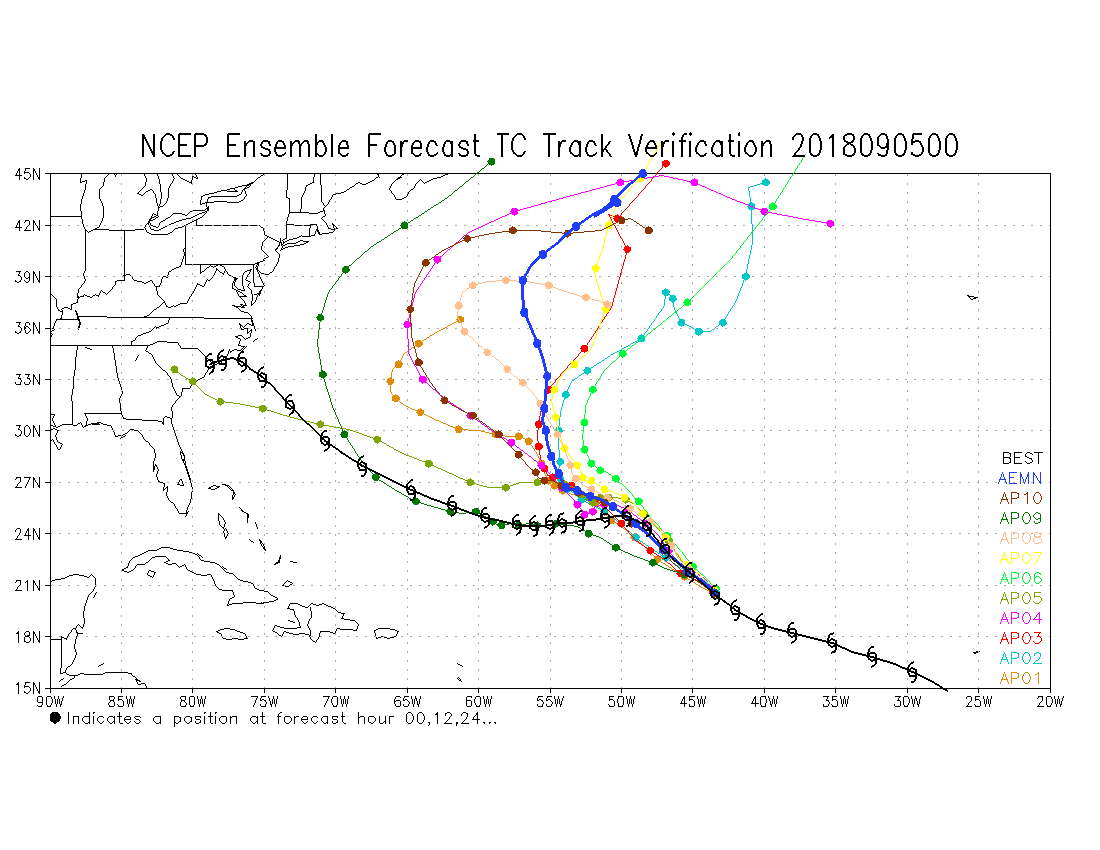 https://ftp.emc.ncep.noaa.gov/gc_wmb/jpeng/gefs_couple/EP1EP2/

AL06-2018
EP1
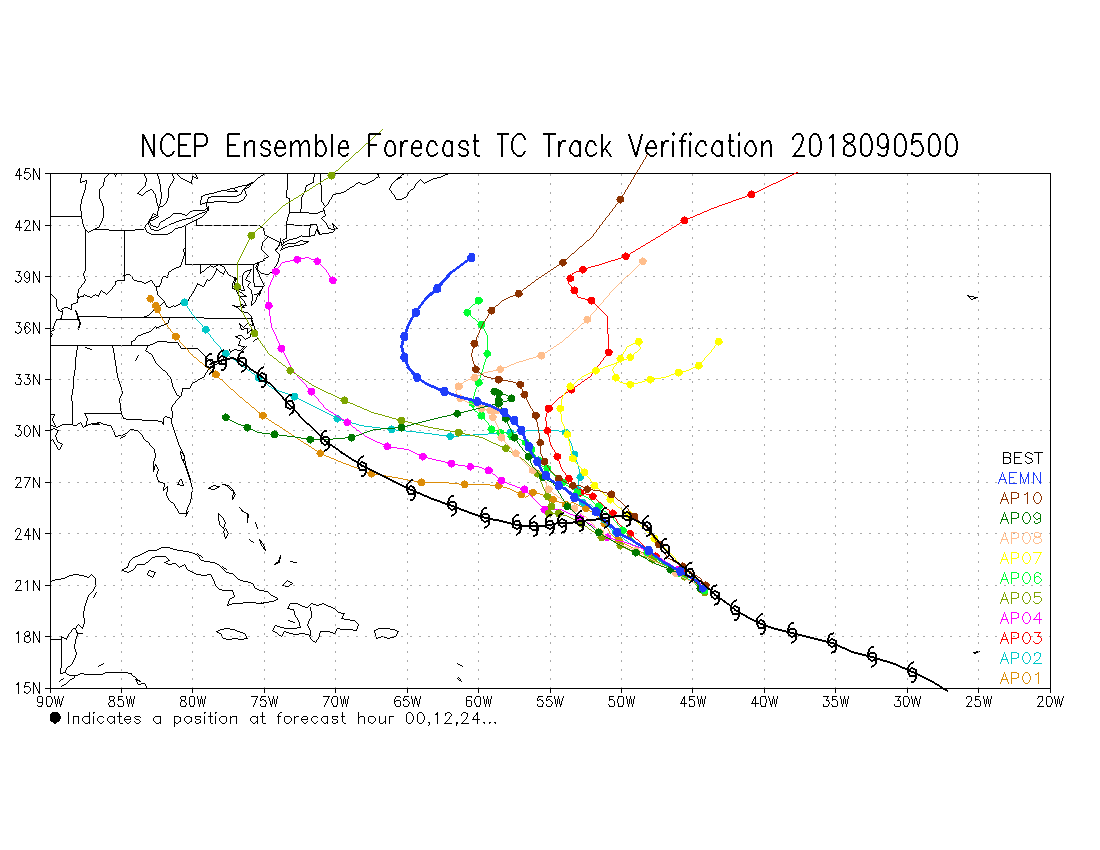 Reforecast
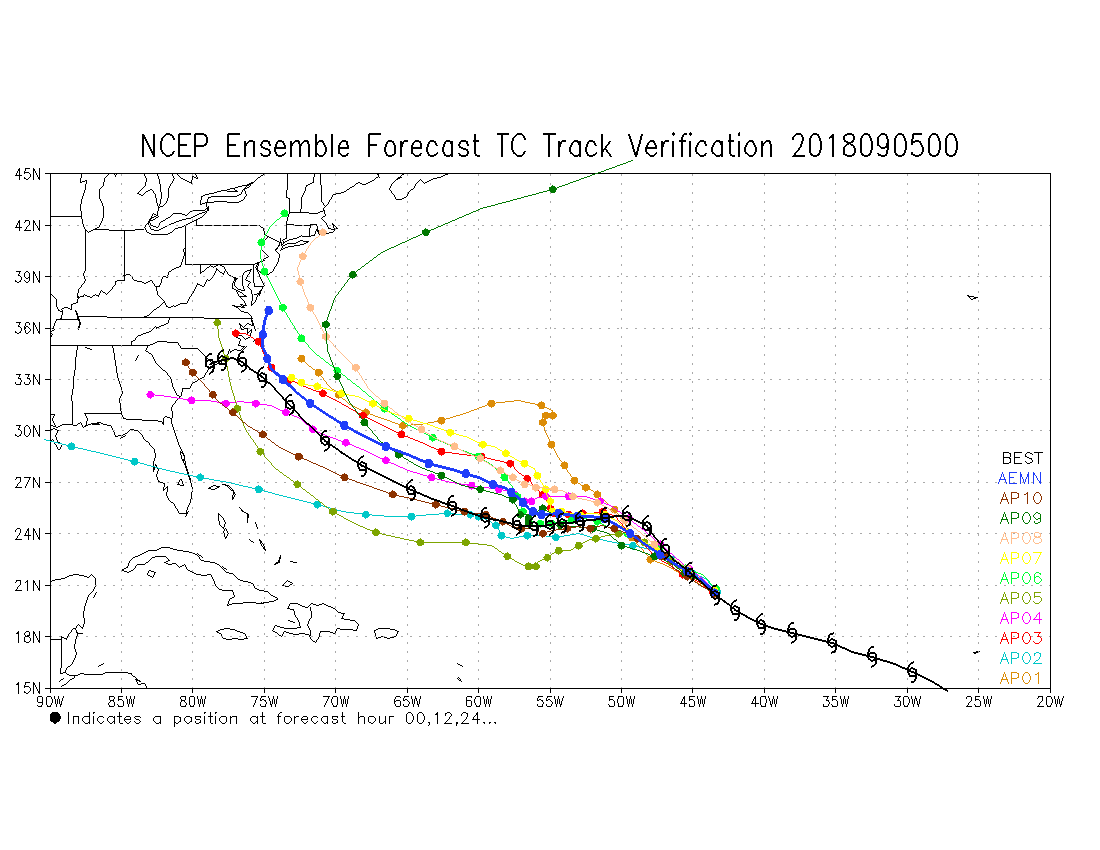 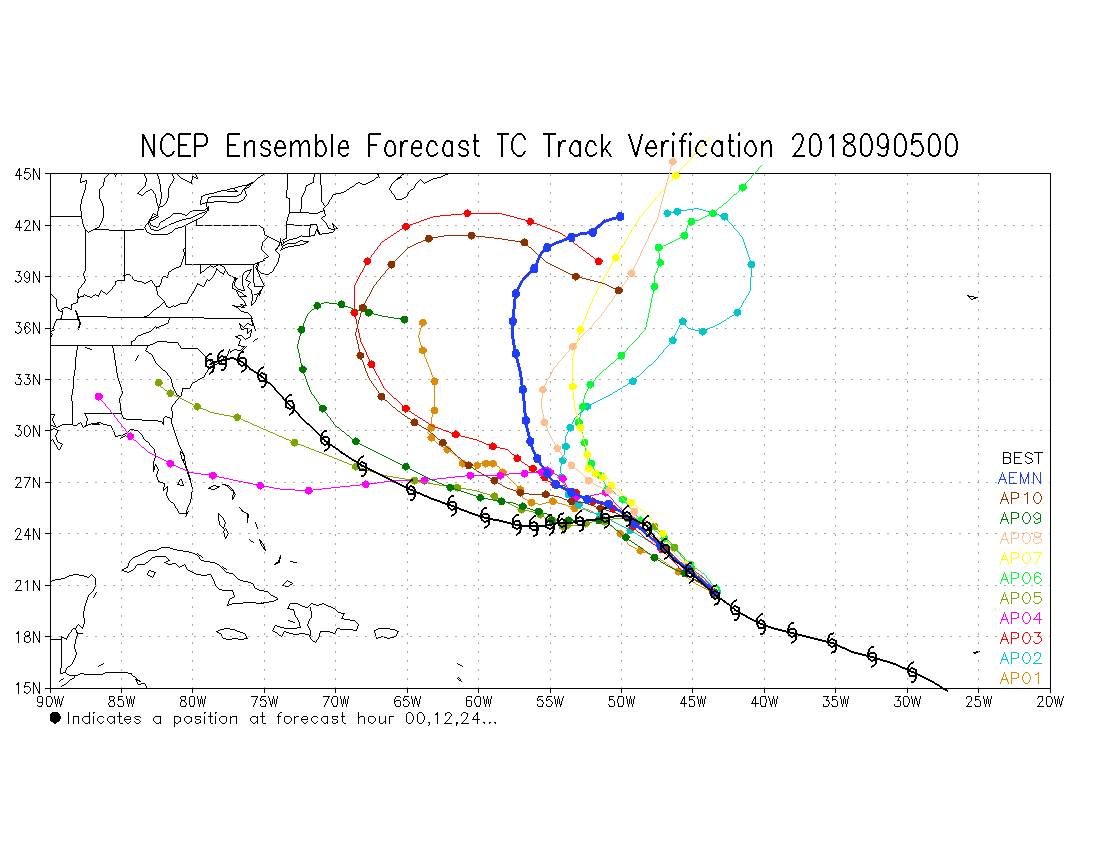 EP2
EP3
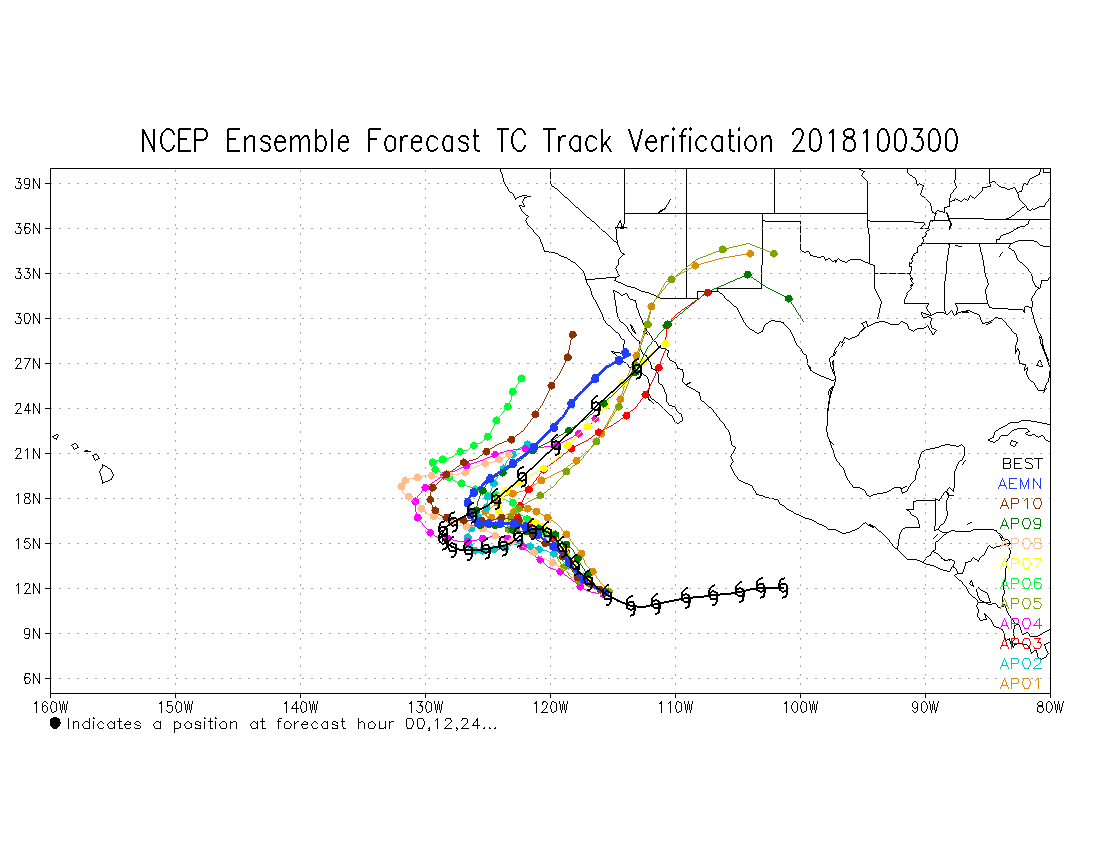 https://ftp.emc.ncep.noaa.gov/gc_wmb/jpeng/gefs_couple/EP1EP2/

EP21-2018
EP1
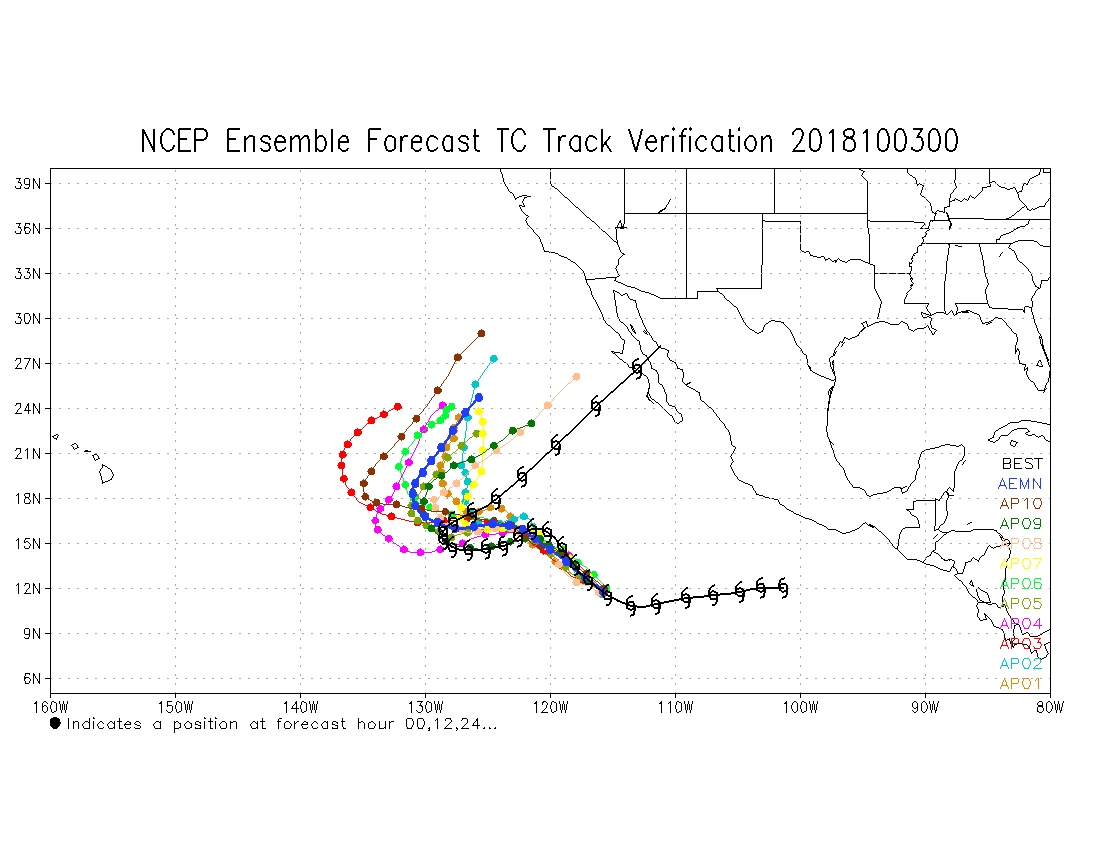 Reforecast
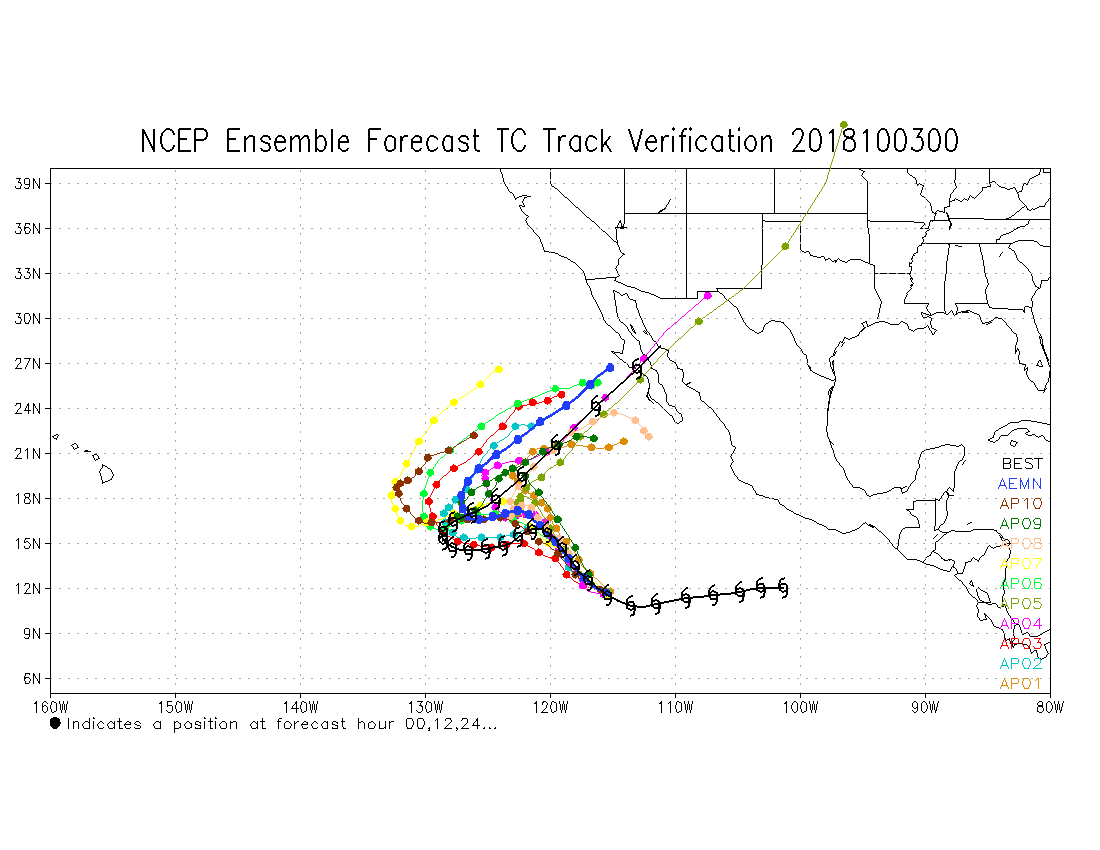 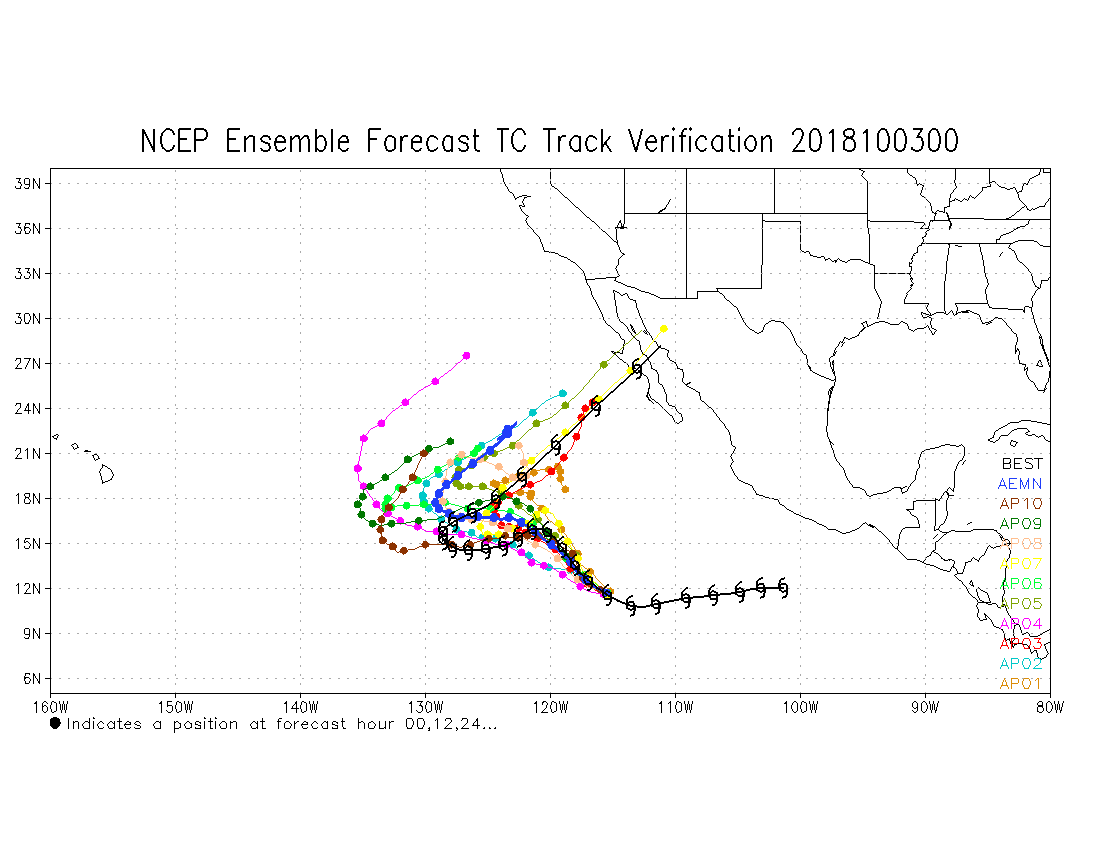 EP2
EP3
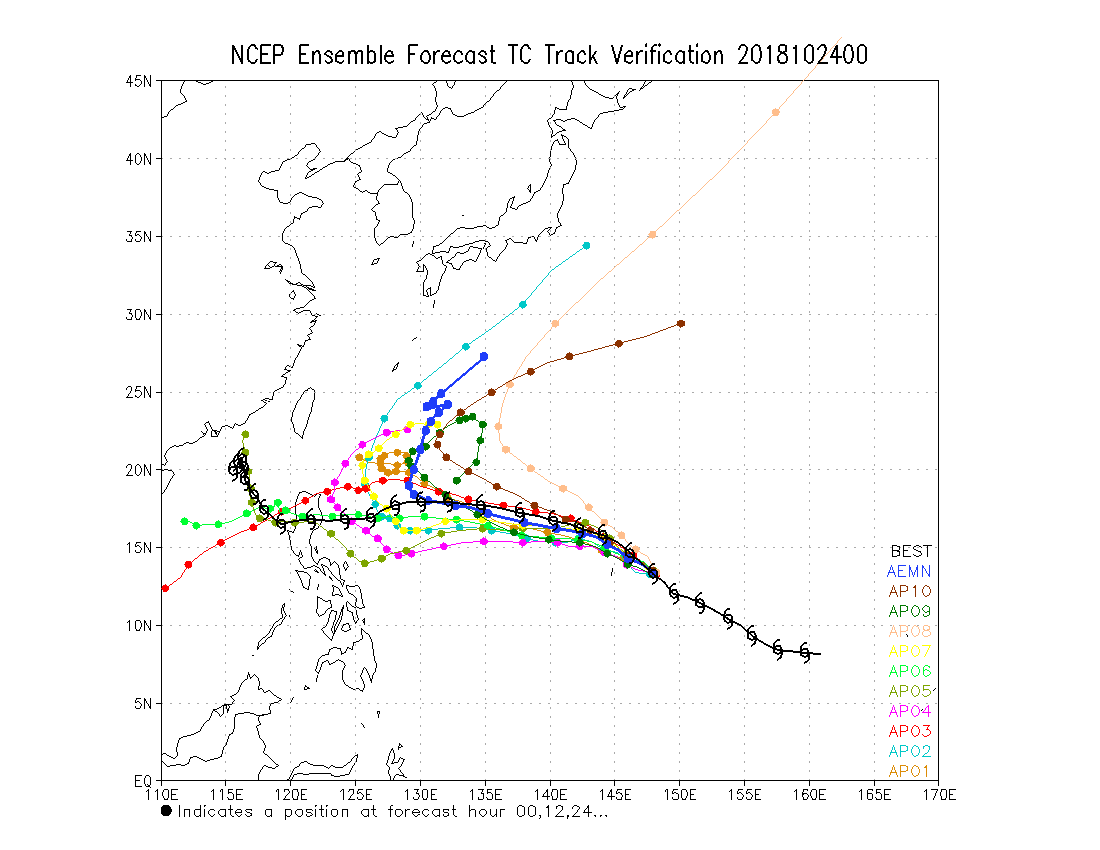 https://ftp.emc.ncep.noaa.gov/gc_wmb/jpeng/gefs_couple/EP1EP2/
WP31-2018
EP1
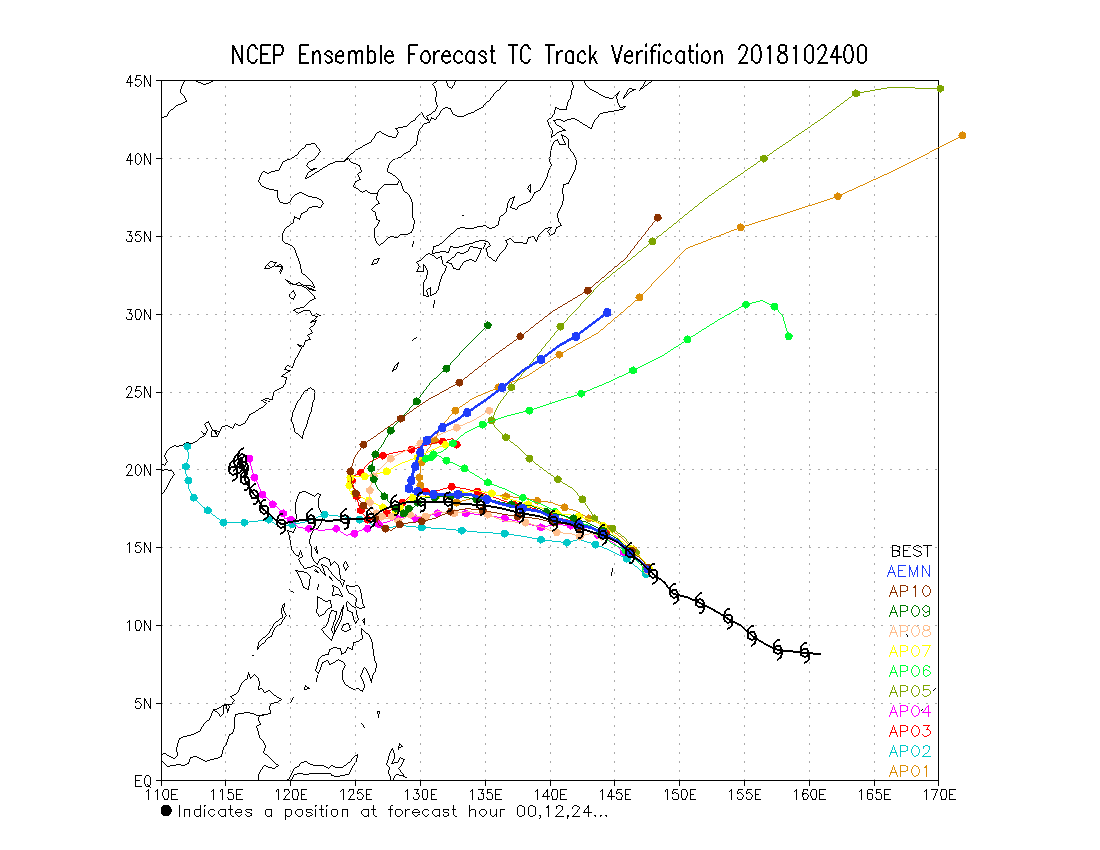 Reforecast
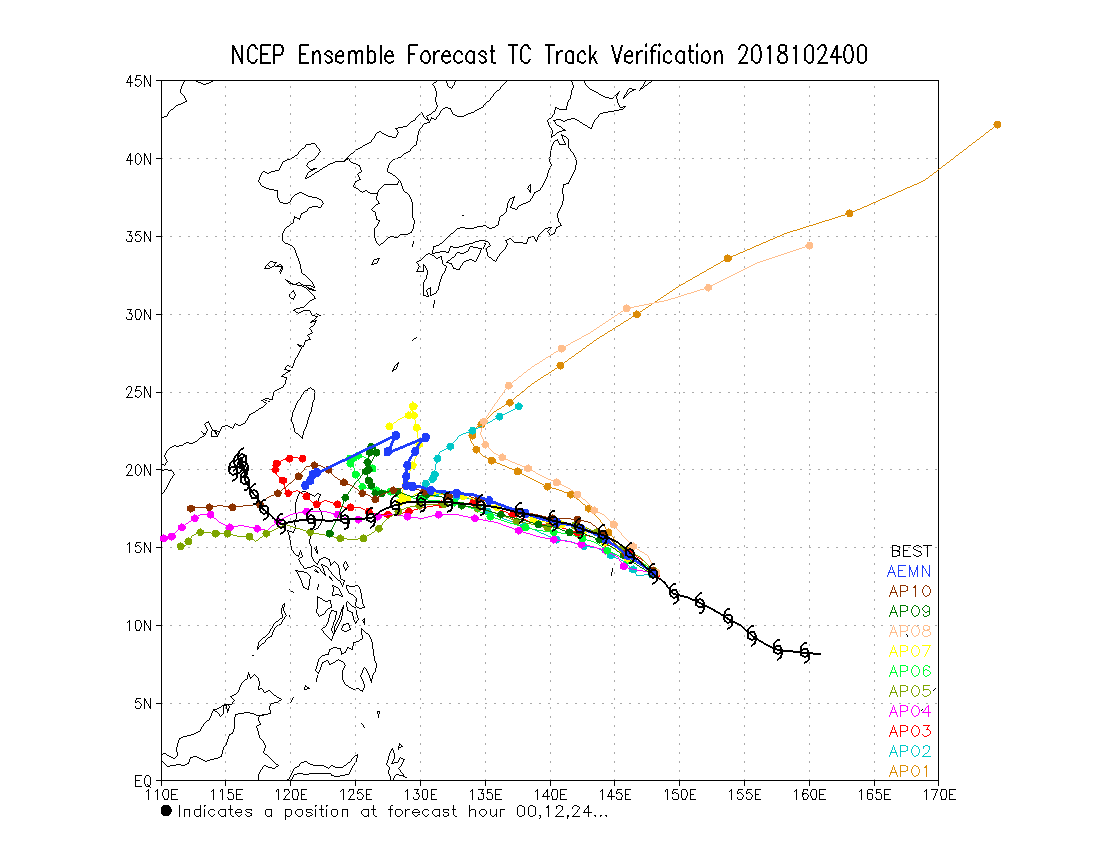 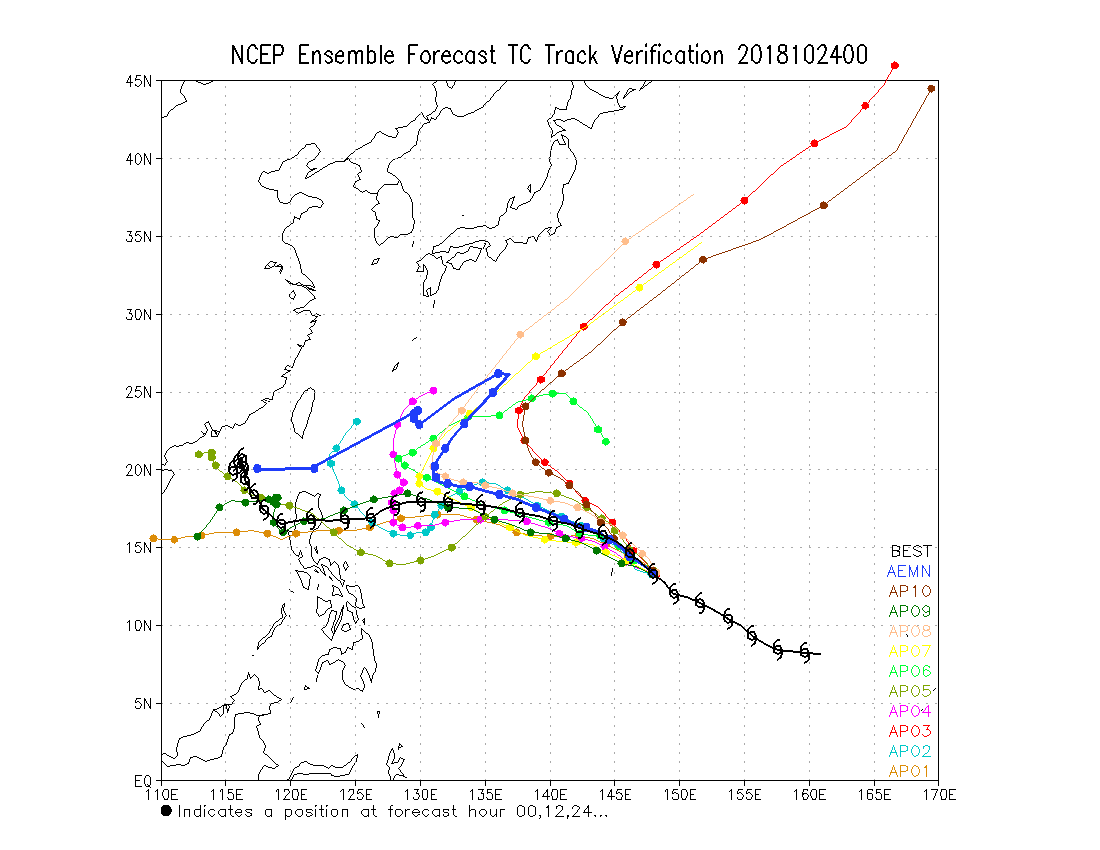 EP2
EP3